Instruções
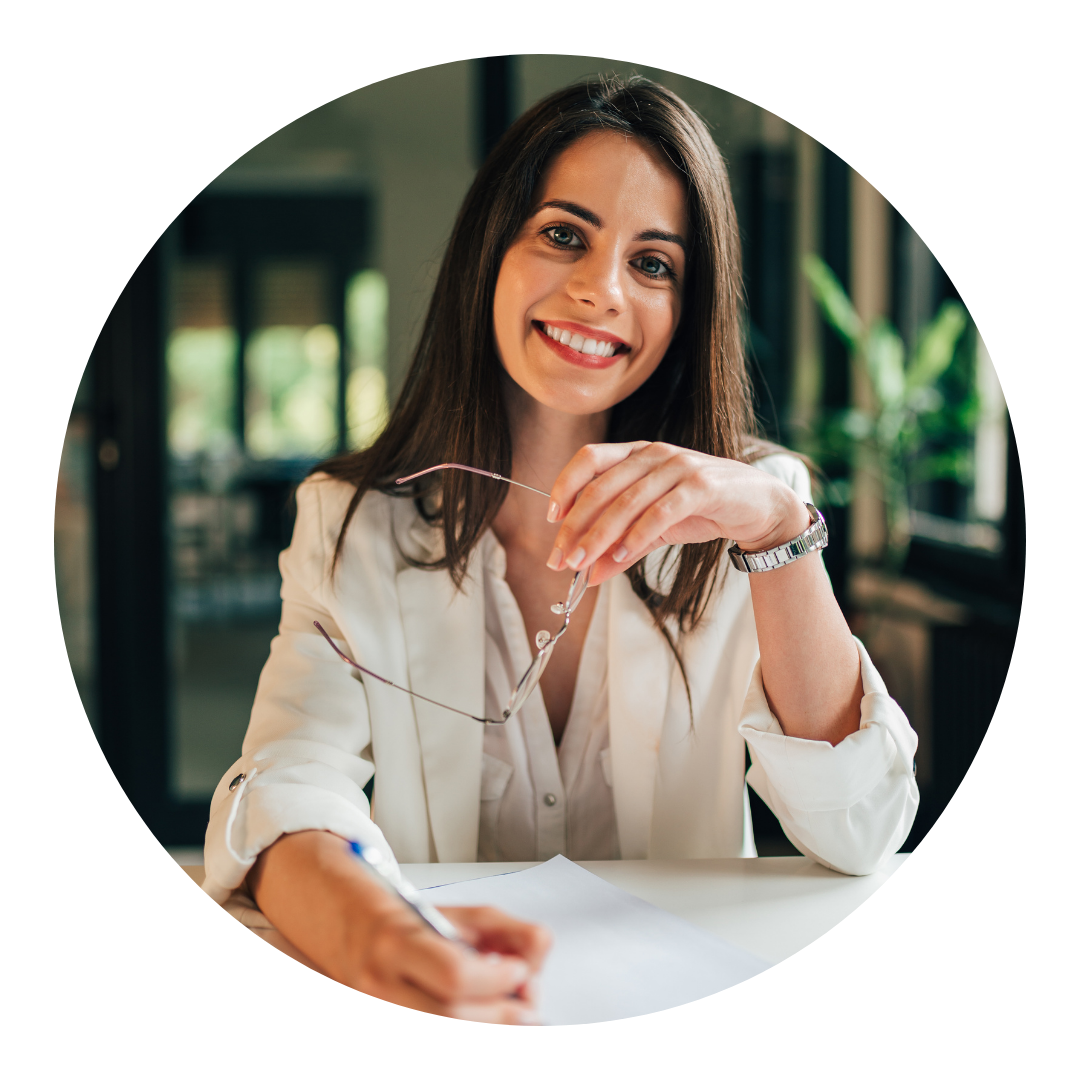 Pensando em otimizar a sua rotina, a Convenia desenvolveu este template para que você apresente os resultados do RH de forma estratégica na sua empresa. 💜Separamos os indicadores mais importantes. No primeiro slide, você encontrará uma breve descrição e no segundo, uma representação gráfica dos dados a serem inseridos.
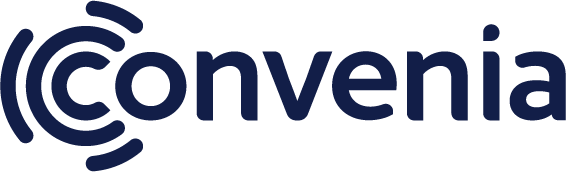 Instruções
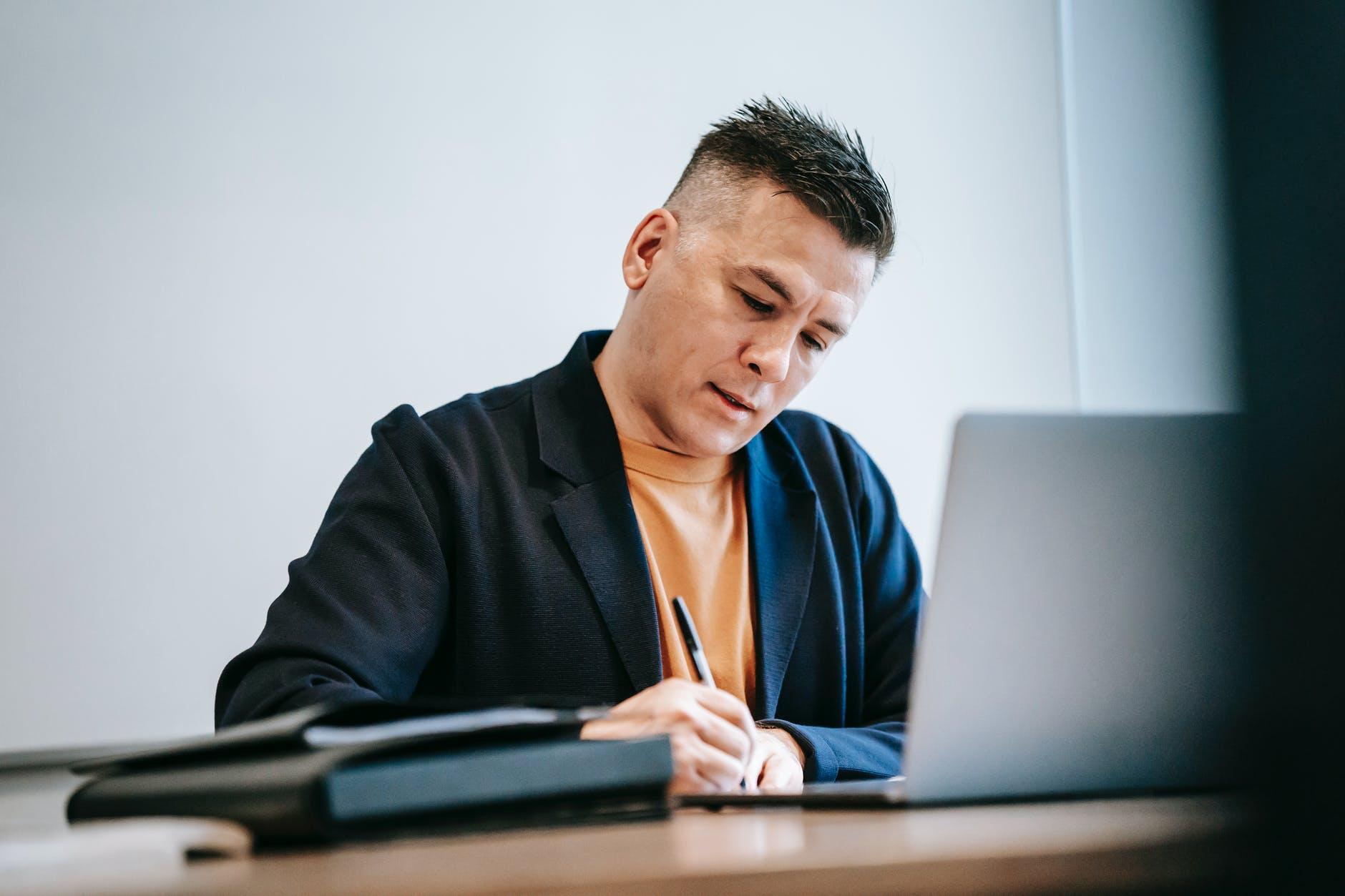 Personalize o template conforme as cores e logo da sua organização. Não esqueça de alterar os gráficos sempre que for utilizar essa apresentação. Basta selecioná-los e clicar em "Abrir documento original”, em seguida, será exibida uma planilha para que você modifique os dados.No final da apresentação, procure dizer quais serão os próximos passos e ações a serem desenvolvidas para alcançar os objetivos da sua estratégia.Dica: Sabemos que o RH não é apenas um centro de custo, trata-se de um departamento estratégico. Por isso, procure sempre apresentar os resultados através de gráficos de evolução.
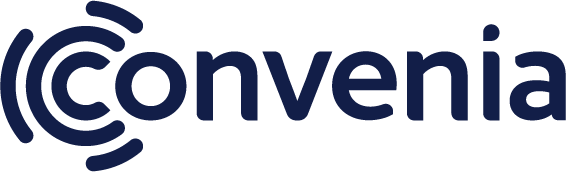 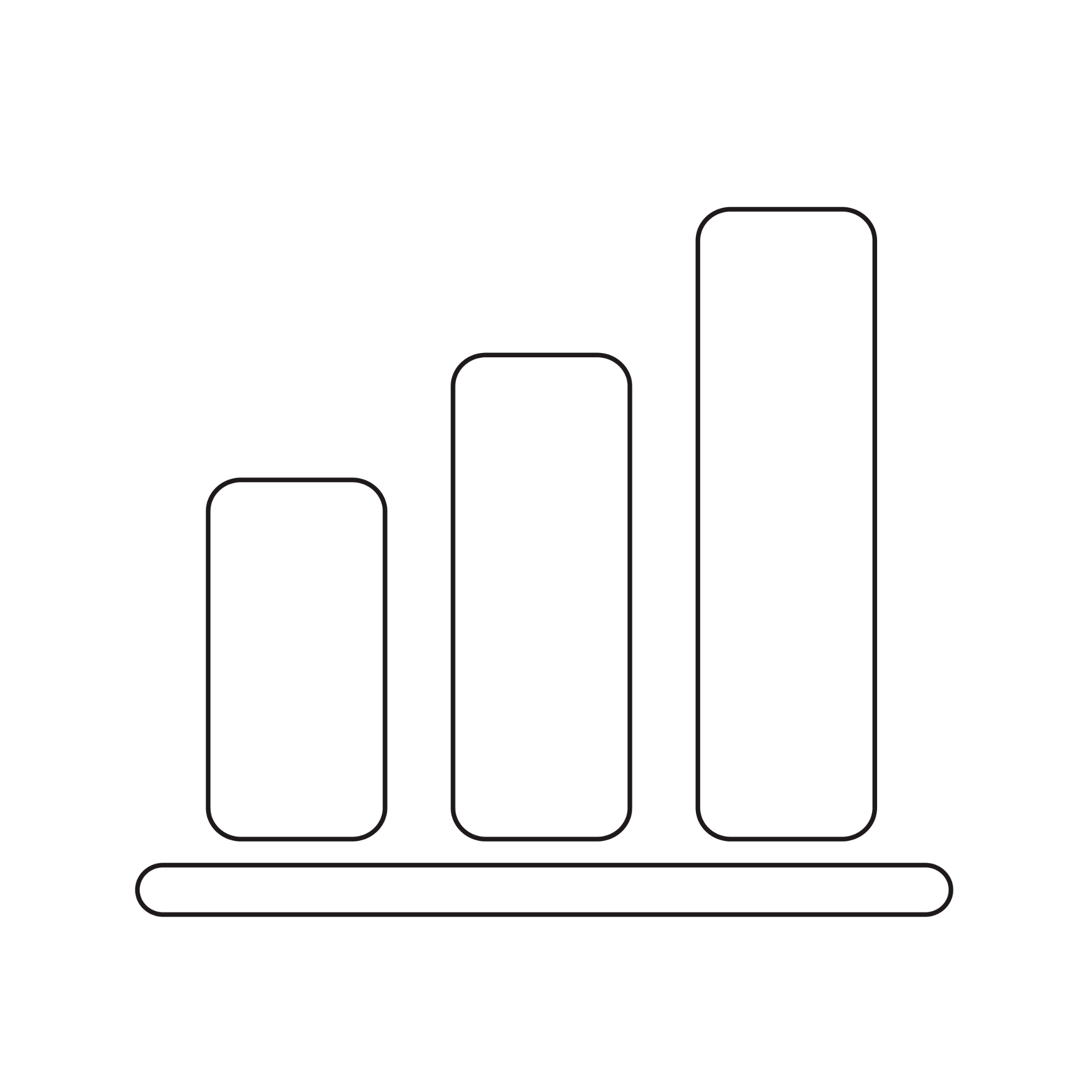 Apresentação de Resultados do RH
maio/24
Nome SobrenomeCargo
Insira seu logo aqui
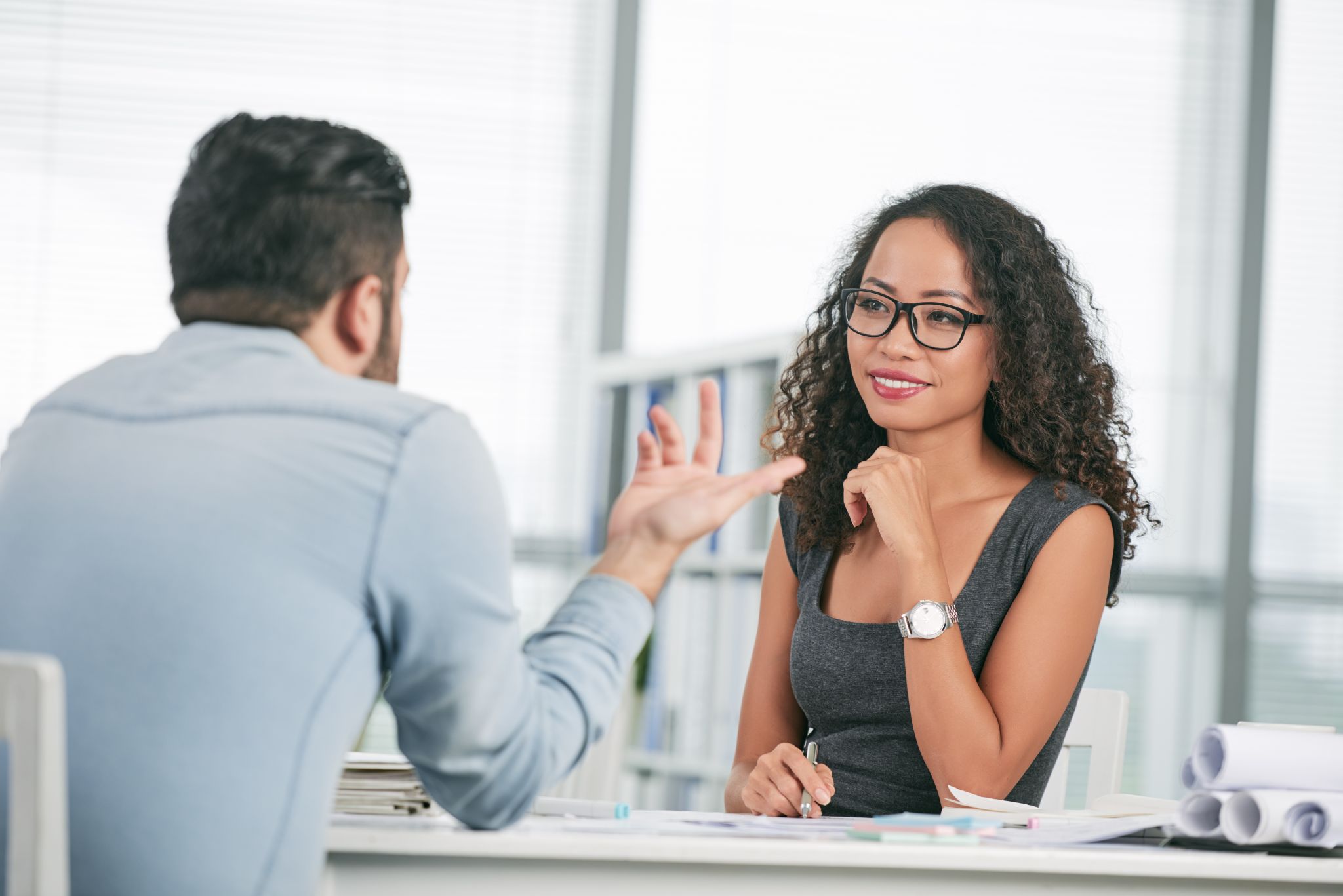 Destaques do mês
Lorem ipsum
dolor sit amet
consectetuer
adipiscing elit
sed diam nonummy
nibh euismod tincidunt
Insira seu logo aqui
Vagas fechadas no prazo
Vagas fechadas no prazo
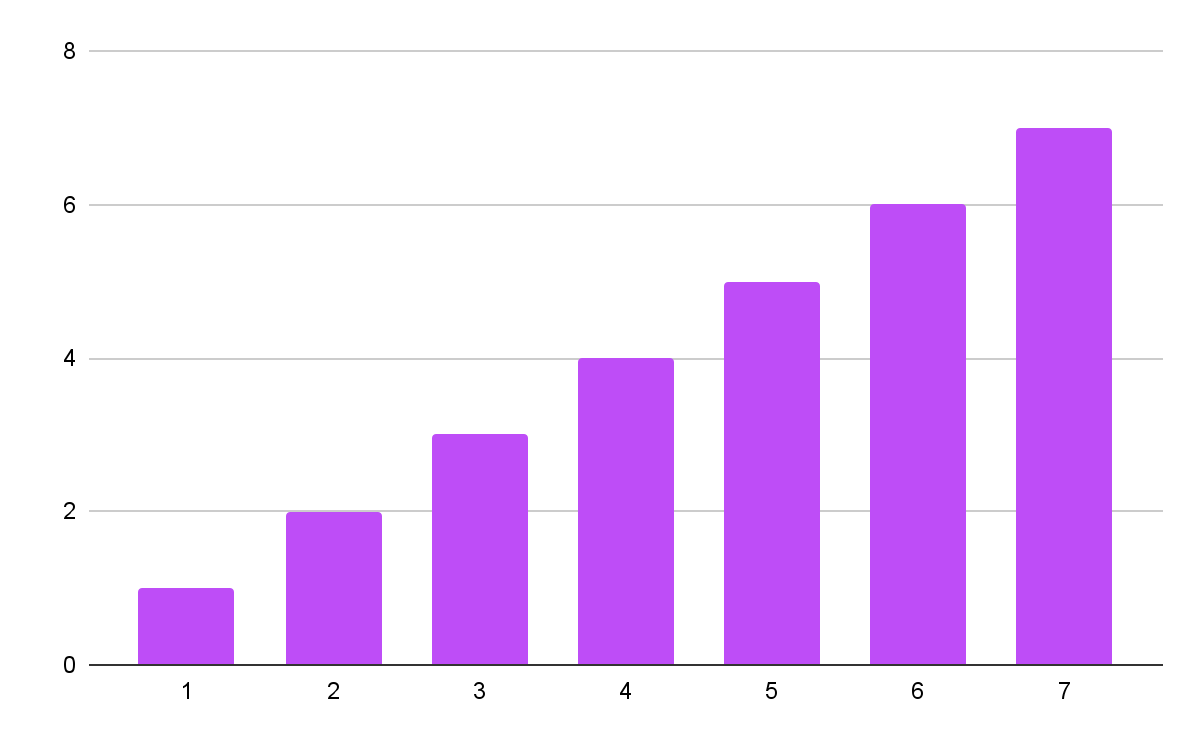 O KPI “vagas fechadas no prazo” mostra se houve ou não falhas nas etapas do R&S que impactaram no prazo para a contratação de um novo colaborador. Para calcular esse indicador, basta fazer a seguinte conta:

Percentual de vagas dentro do prazo = vagas fora do prazo ÷ total de vagas x 100

Por exemplo: 10 (vagas fora do prazo) ÷ 20 (total de vagas) x 100 = 0,50 ou 50% (vagas fechadas no prazo).
Insira seu logo aqui
Time to hire
Time to hire
O indicador “time to hire” metrifica o tempo entre o surgimento de um candidato no processo seletivo e o aceite da proposta de emprego. Além disso, esse KPI aponta gargalos no processo de contratação.

Para descobrir esse índice, a empresa subtrai o dia que o candidato entrou no processo seletivo pelo dia que aceitou a oferta de trabalho. Digamos que a primeira data foi 17/07 e a segunda 23/07.

Logo: 17-23 = - 6 ou 6 dias (time to hire).
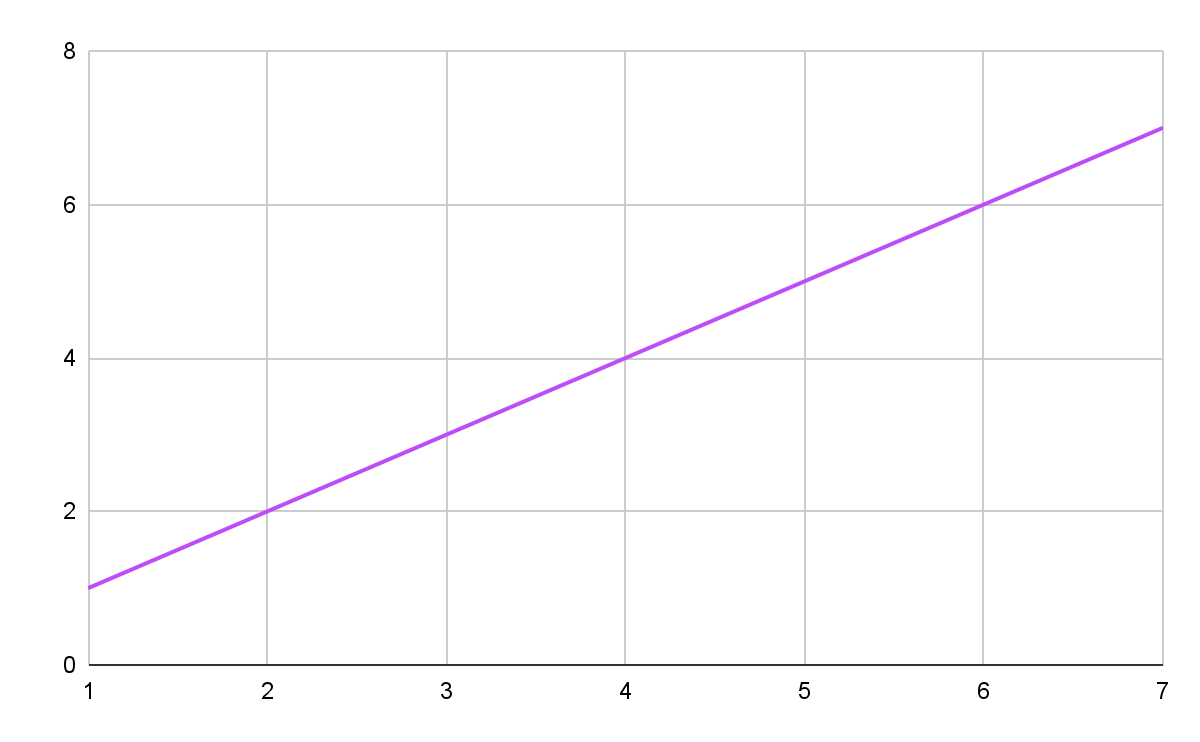 Insira seu logo aqui
Time to onboard
Time to onboard
A métrica “time to onboard” é mais ampla, pois entrega resultados a partir do momento em que uma vaga é divulgada até a contratação realizada pelo RH. Nesse caso, é necessário fazer o somatório dos dias gastos em cada etapa. Por exemplo:
Divulgação da vaga e seleção dos candidatos – 5 dias;
Entrevistas – 3 dias;
Dinâmicas – 3 dias;
Apuração dos resultados – 2 dias;
Apresentação de proposta de emprego – 1 dia;
Contratação – 2 dias;

O total do time de onboard será de 16 dias sem contar os fins de semana.
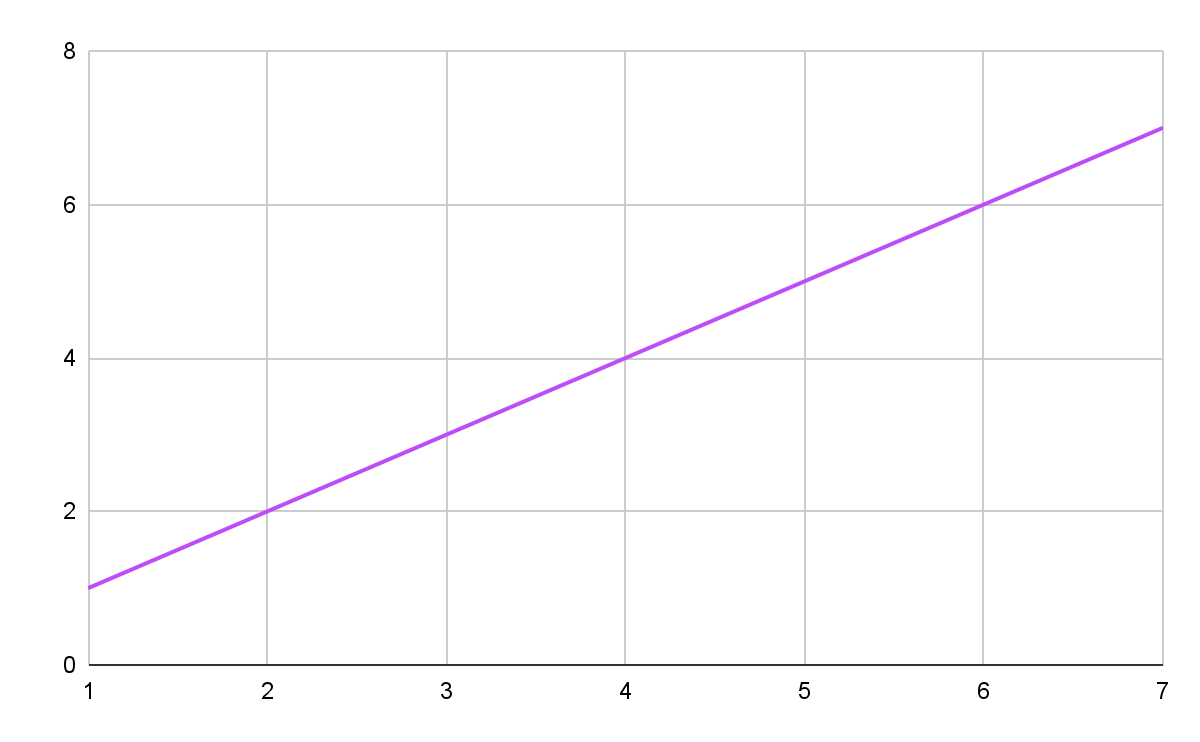 Insira seu logo aqui
Headcount
Headcount
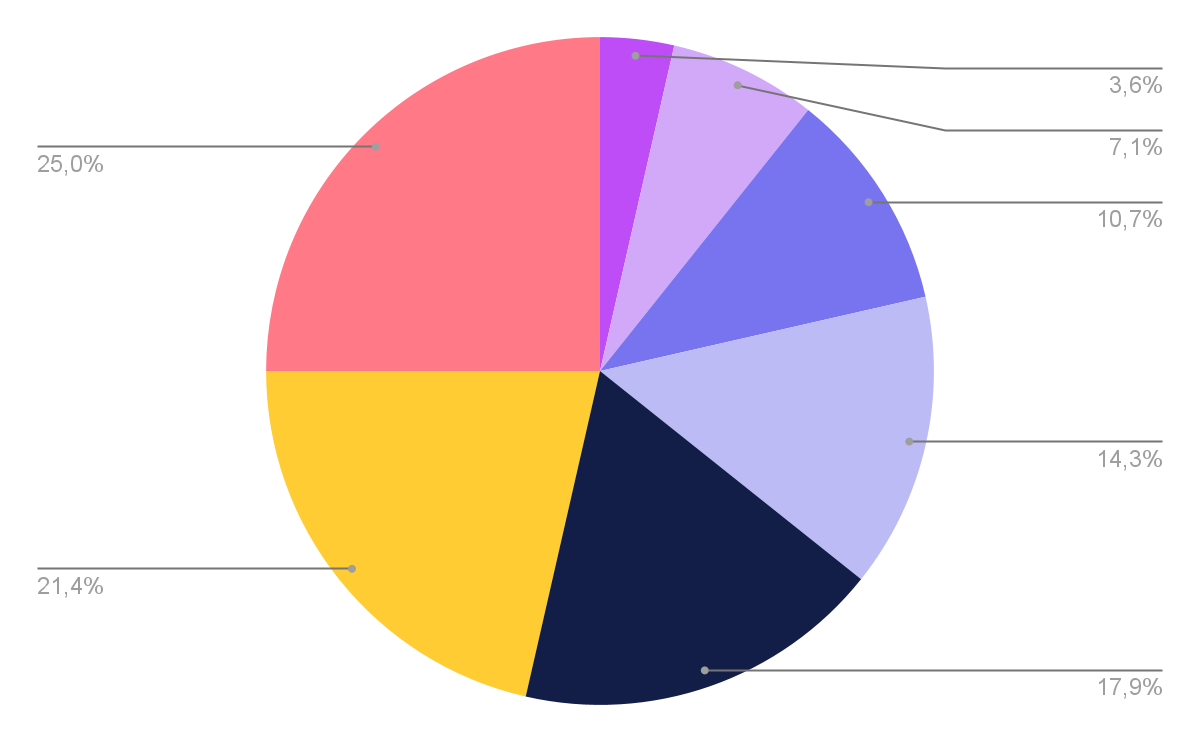 A métrica “headcount” aponta o número de colaboradores da empresa. Com a ajuda desse indicador, a organização realiza o planejamento financeiro, a gestão da folha de pagamento e prevê a necessidade de novas contratações. Além de auxiliar na estratégia de crescimento da empresa.

Quanto ao cálculo, é só somar a quantidade de profissionais internos.
Insira seu logo aqui
Absenteísmo
Absenteísmo
O KPI “absenteísmo” apresenta o índice de faltas ou atrasos dos colaboradores. Com esse resultado, a gestão identifica problemas no ambiente de trabalho que precisam ser solucionados. Para o cálculo correto, a conta segue assim:

(total de colaboradores x total de ausências e atrasos) ÷ (total de colaboradores x total de dias trabalhados).

Por exemplo: (50 colaboradores x 1 ausência ou atraso) ÷ (50 colaboradores x 20 dias trabalhados) = 50 ÷ 100 = 0,5 ou 5% (absenteísmo).
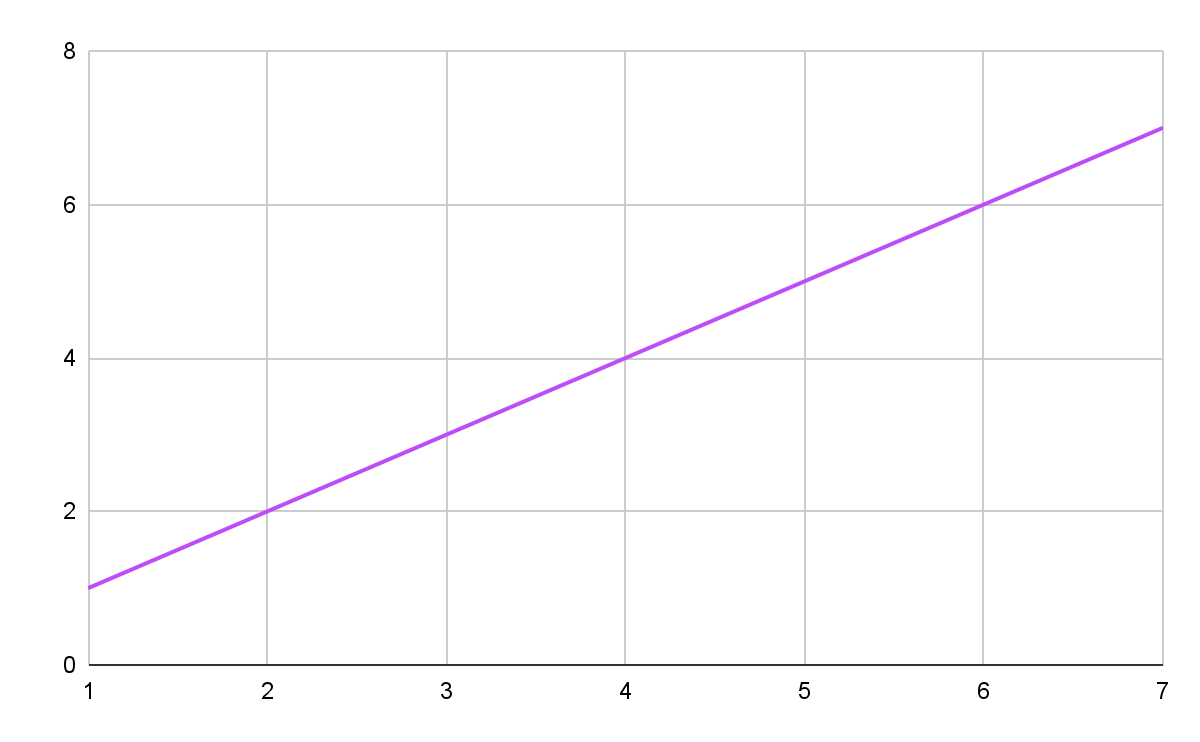 Insira seu logo aqui
Turnover
Turnover
O indicador “turnover” apresenta a taxa de rotatividade de colaboradores dentro de um período específico. Diante desses dados, o RH adota soluções para melhorar a retenção dos profissionais internos. Para esse cálculo, usaremos a seguinte fórmula:

(admissão + demissão ÷ 2) ÷ número de funcionários ativos.

Por exemplo: (12 admitidos + 6 demitidos ÷ 2) = 9 ÷ 100 colaboradores = 0,09 ou 9% (turnover)
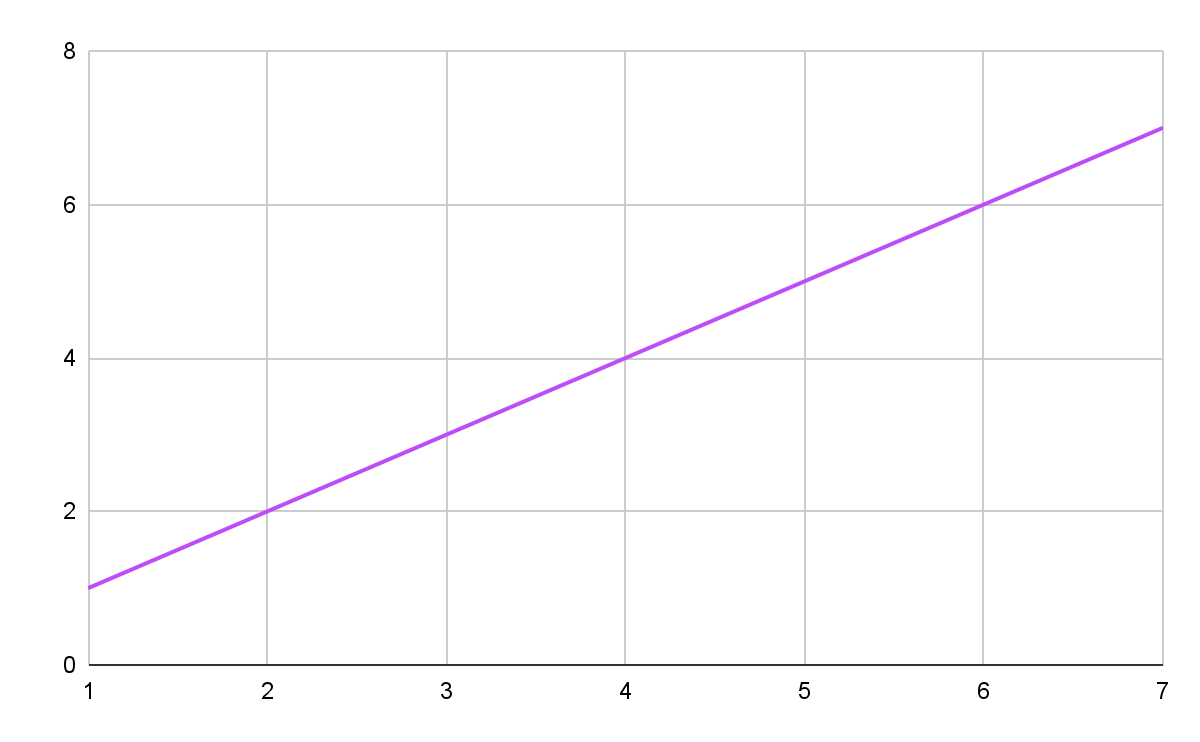 Insira seu logo aqui
Tempo médio de empresa
Tempo médio de empresa
O KPI “tempo médio de empresa” mostrará se as estratégias de retenção de talentos e de employee experience estão sendo eficientes. Afinal, apresenta o período médio de permanência dos profissionais na organização.
Para chegar a esse conhecimento, utilizaremos a seguinte fórmula:

(total de dias trabalhados ÷ total de dias de um ano) ÷ número de funcionários desligados.

Então, digamos que a empresa apurou o tempo de permanência de 6 colaboradores. Nesse caso, a conta ficaria assim:

(11.594 dias trabalhados ÷ 365 dias em um ano) ÷ 6 colaboradores desligados = aproximadamente 5,3 anos de tempo médio de empresa.
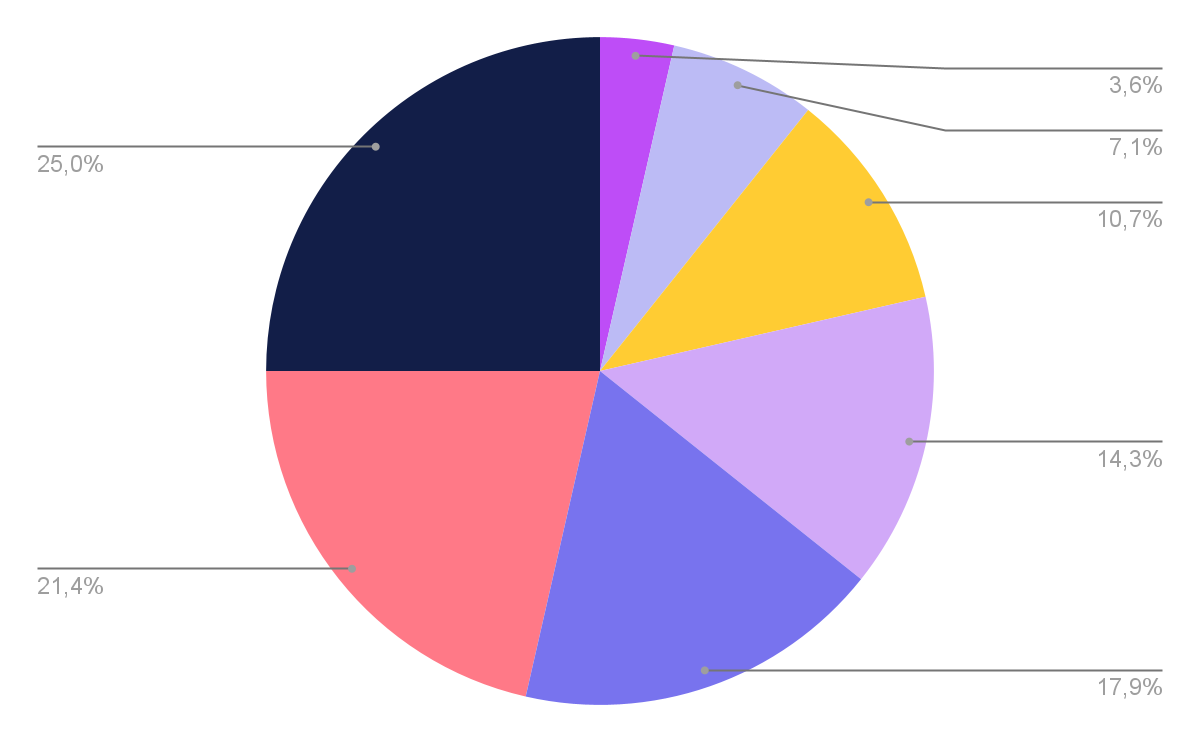 Insira seu logo aqui
Clima Organizacional
Clima organizacional
O indicador de “clima organizacional” engloba uma série de métricas que desenham o cenário do ambiente interno da empresa. A finalidade desse KPI é promover uma atmosfera leve, saudável, agradável e que fortaleça a produtividade dos times.

As métricas que compõem esse indicador são:
Absenteísmo;
Turnover;
Presenteísmo;
Produtividade;
Feedback;
Plano de carreira;
Engajamento.

A ideia aqui é juntar todos os resultados obtidos com essas métricas e distribuí-las em percentuais. Sendo assim, a gestão entende quais práticas precisam ser potencializadas.
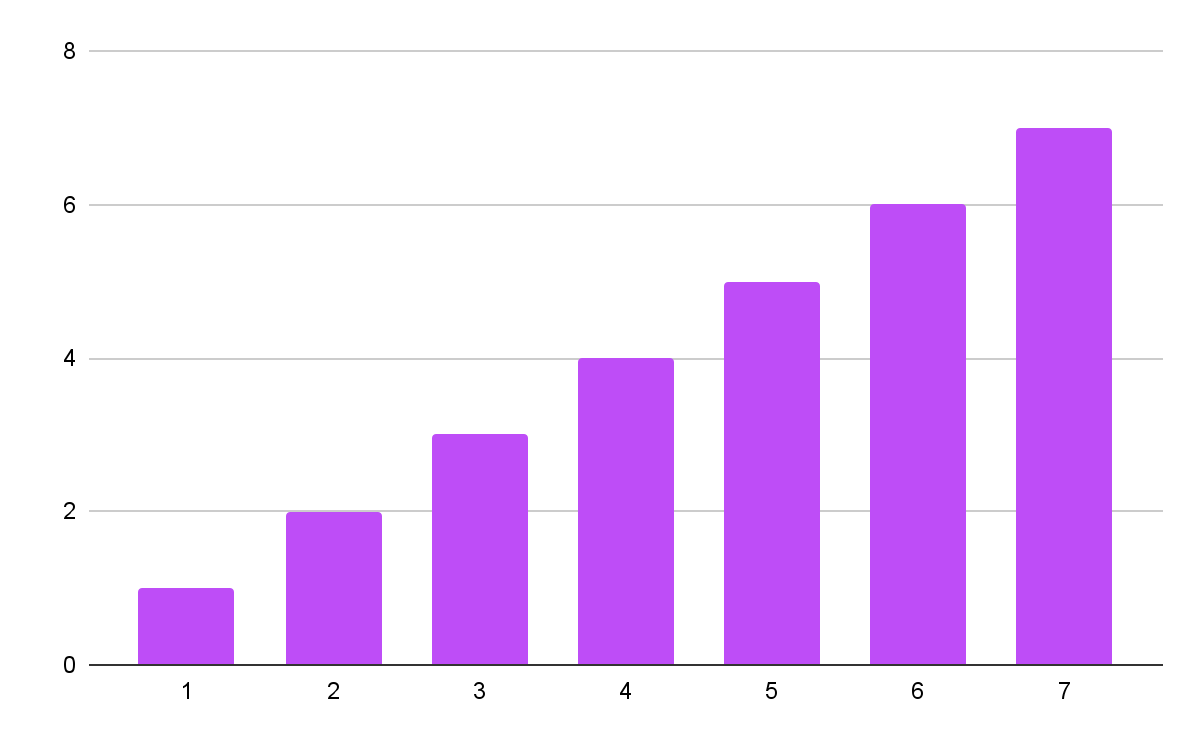 Insira seu logo aqui
Horas extras/Horas trabalhadas
Horas extras/Horas trabalhadas
Como o próprio nome já revela, esse indicador demonstra a quantidade de horas extras (pagas ou inseridas no banco de horas) e de horas trabalhadas pelos colaboradores. Um dos benefícios desse KPI é que ele revela o nível de produtividade e também de gastos internos com o pagamento de horas extras.

Nesse KPI, a fórmula usada é: (horas extras ÷ horas trabalhadas) x 100.

Então, vamos imaginar uma conta assim: (20 horas extras ÷ 40 horas trabalhadas) x 100 = 50 % (relação entre horas extras e horas trabalhadas)
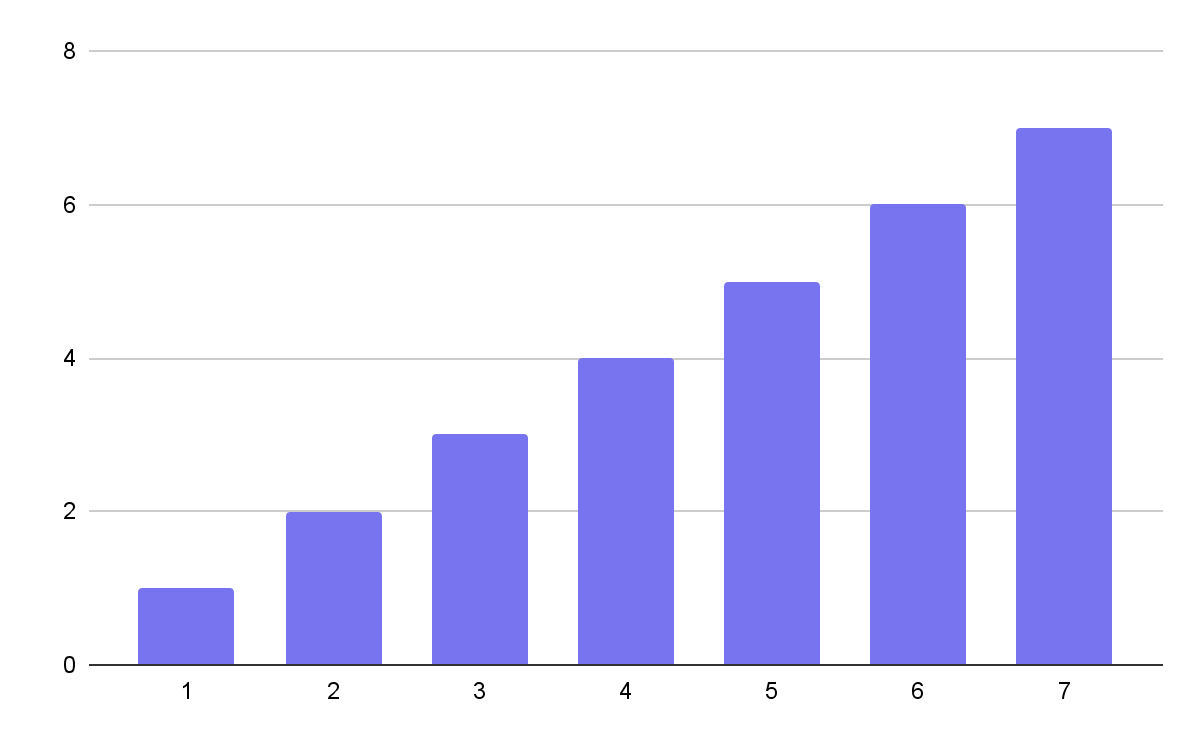 Insira seu logo aqui
eNPS
eNPS
O indicador “eNPS” (employer net promoter score) demonstra o índice de satisfação dos colaboradores em relação à empresa. Por meio de uma ferramenta virtual, a empresa toma conhecimento dos colaboradores que são promotores ou detratores.

Com esses dados, é possível utilizar essa fórmula: eNPS% = % de empregados promotores - % de empregados detratores.

Ou seja, uma empresa que preenche a fórmula assim: eNPS% = 60% - 40%, tem um índice de satisfação de 20%.
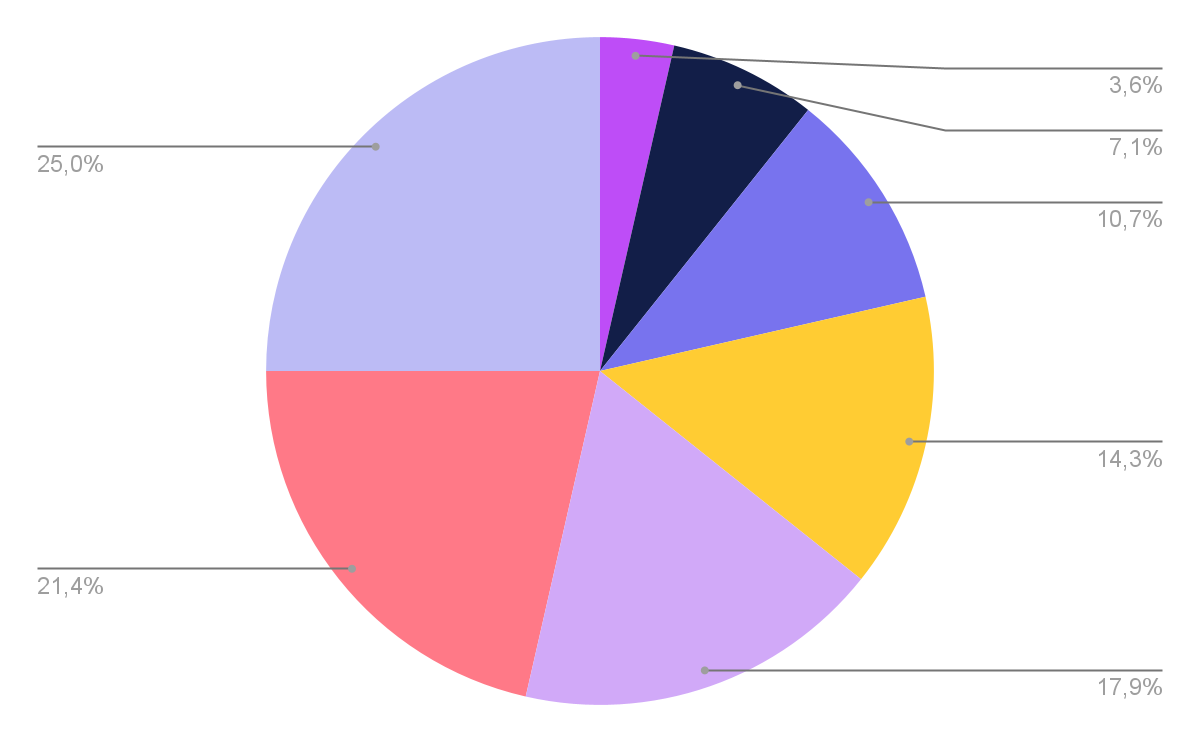 Insira seu logo aqui
Escala e eNPS
Detratores 
Passivos
Promotores
80
0
120
40%
0%
60%
Total de respostas

200
20
ÍndiceeNPS
10
4
2
3
5
6
7
8
9
10	         20	            15	      5                20      	  10                0                  0                 100          20
1
Detratores
Passivos
Promotores
Insira seu logo aqui
*Os passivos não entram na soma do cálculo.
ROI
ROI
O KPI “ROI” (retorno sobre investimento) apresenta o quanto a empresa ganha ou perde com um determinado investimento. Esse indicador é ideal para alocar estrategicamente o capital da organização.

A fórmula dessa métrica é: ROI = receita – custo ÷ custo.

Digamos que o negócio ganhou R$ 100.000 com um investimento de R$ 10.000. Logo, ROI = (100.000 – 10.000) ÷ 10.000 = 9. Caso esse resultado seja multiplicado por 100, temos 900% (porcentagem do ROI).
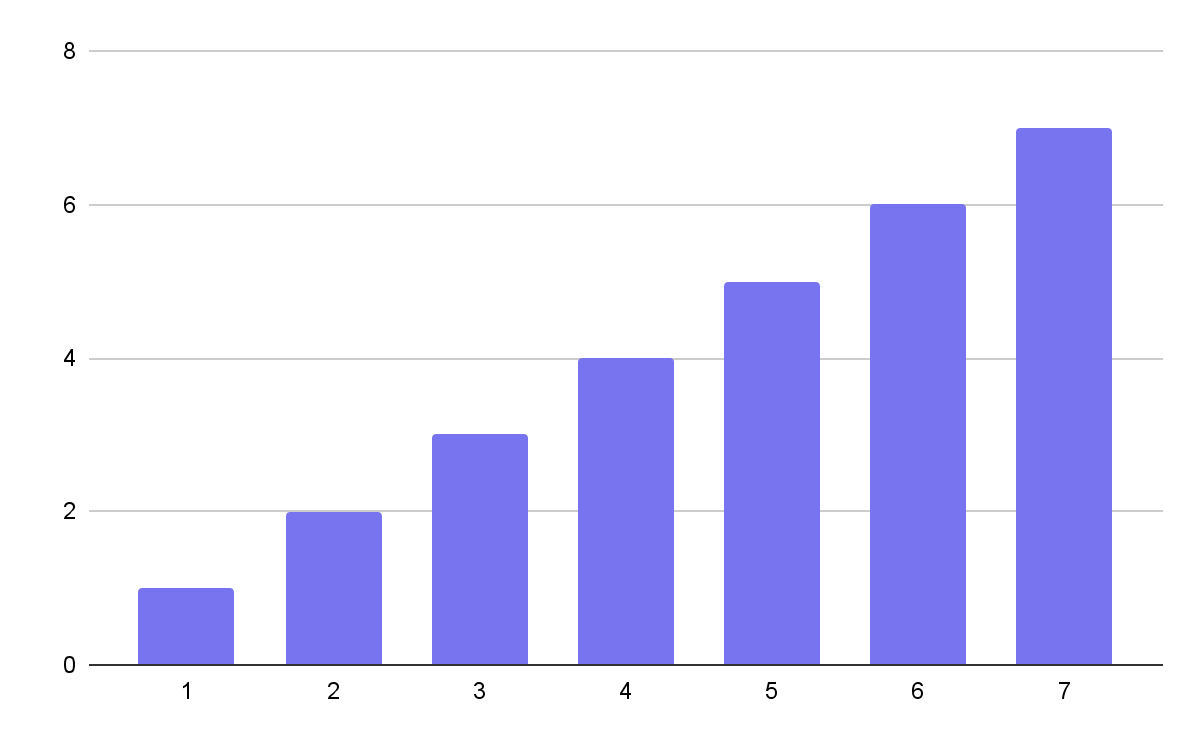 Insira seu logo aqui
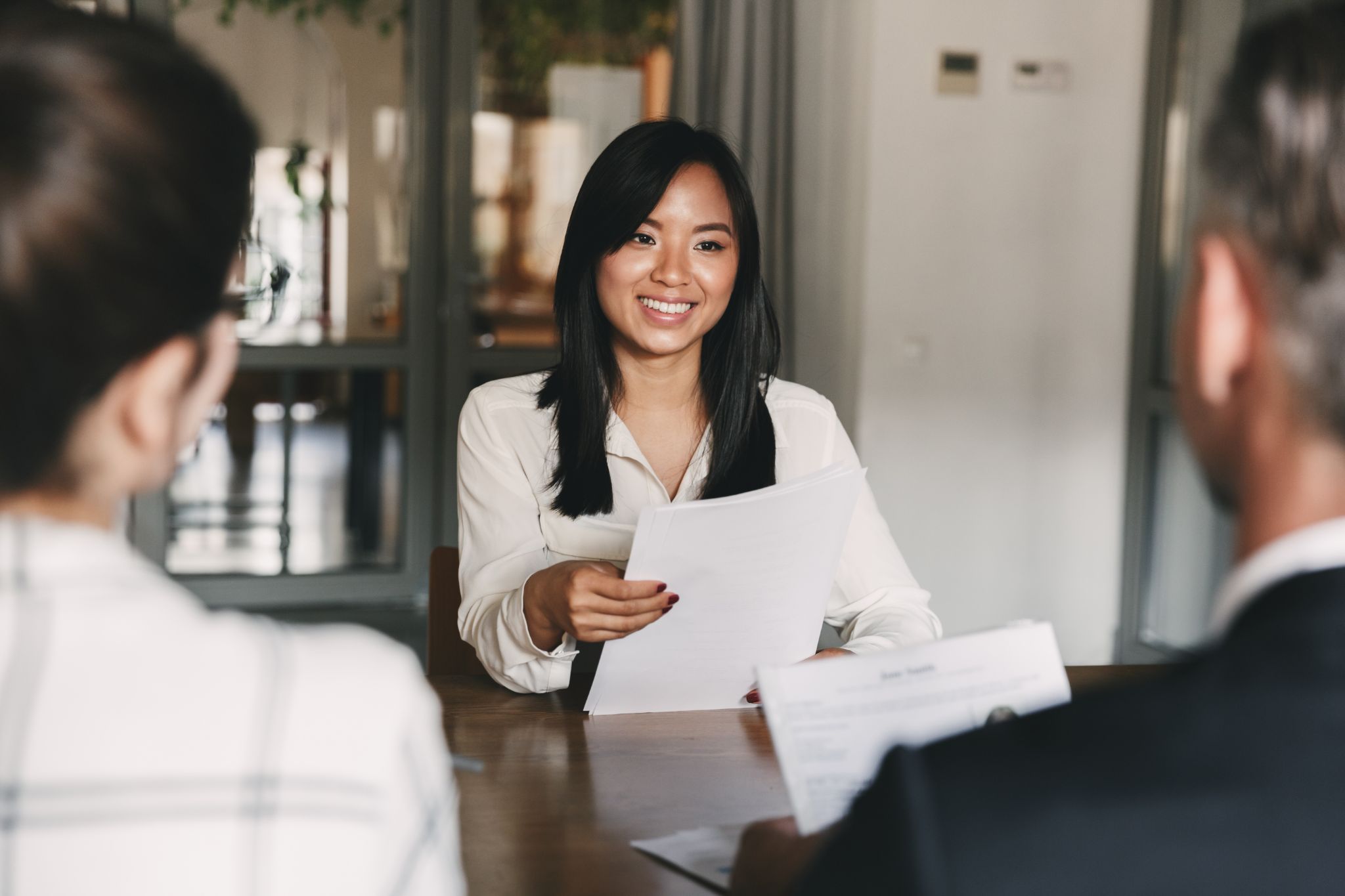 Em resumo...
Lorem ipsum
dolor sit amet
consectetuer
adipiscing elit
sed diam nonummy
nibh euismod tincidunt
Insira seu logo aqui
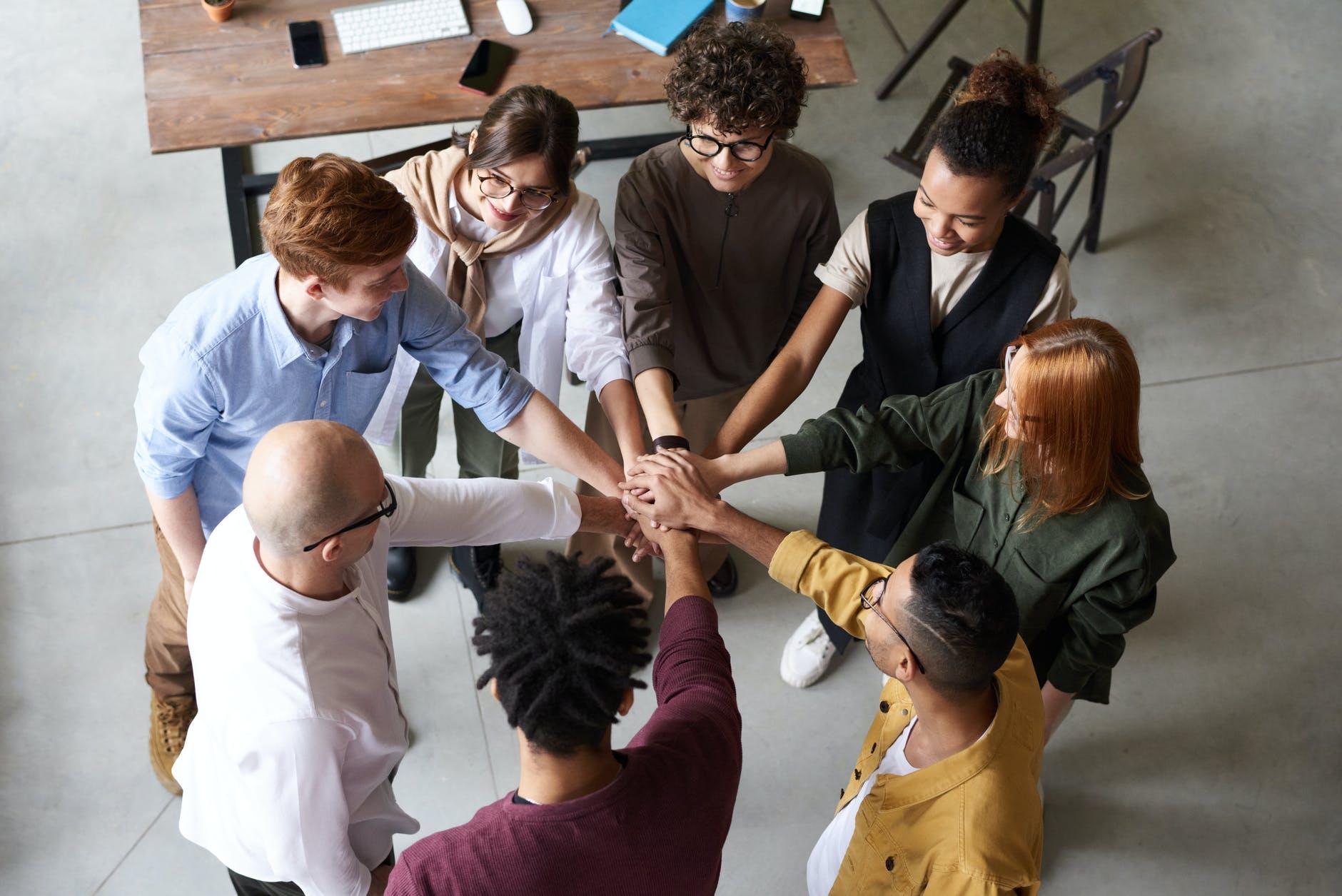 Próximas ações
Lorem ipsum
dolor sit amet
consectetuer
adipiscing elit
sed diam nonummy
nibh euismod tincidunt
Insira seu logo aqui
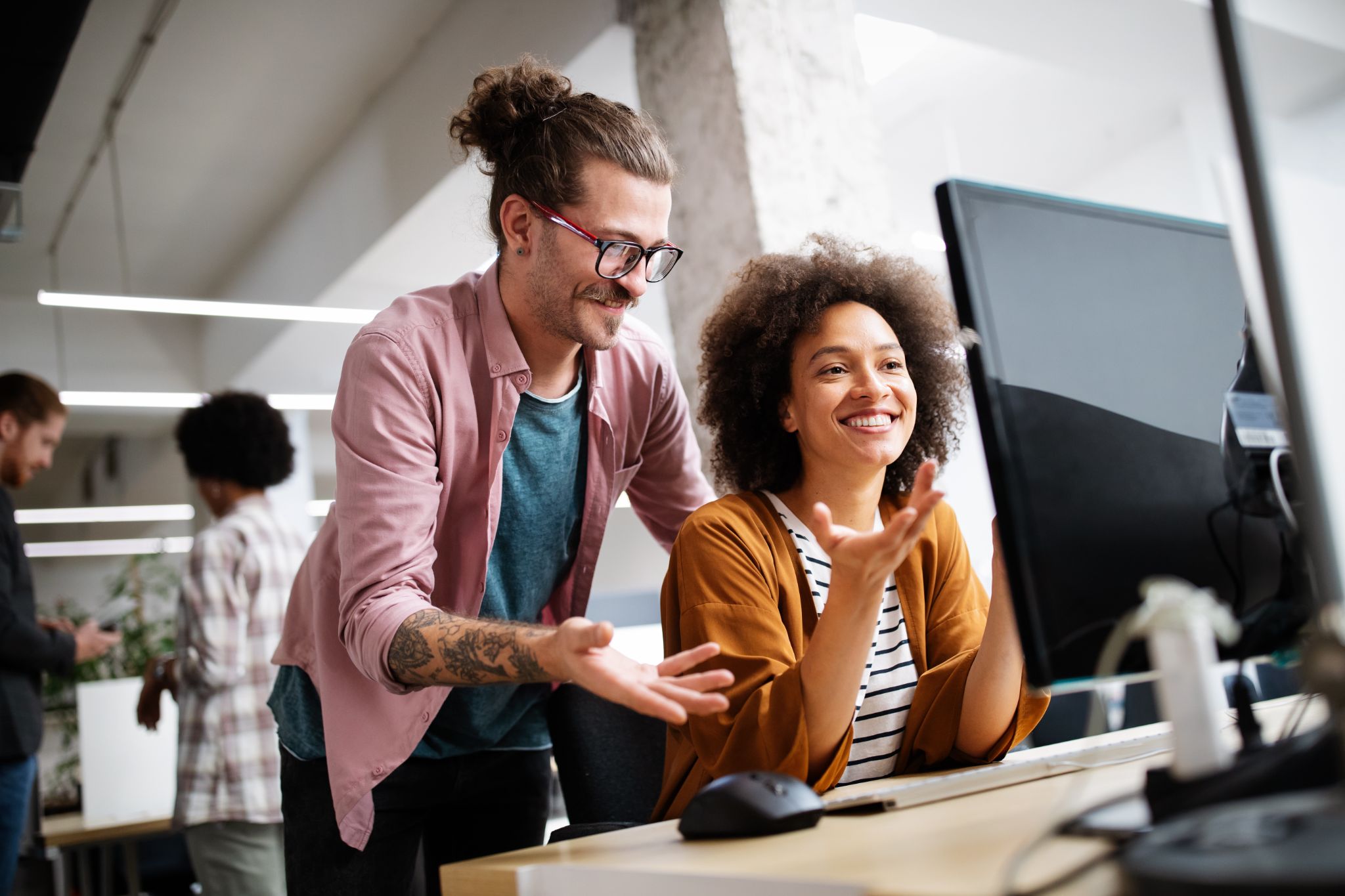 Mensais
Lorem ipsum
dolor sit amet
consectetuer
adipiscing elit
sed diam nonummy
nibh euismod tincidunt
Insira seu logo aqui
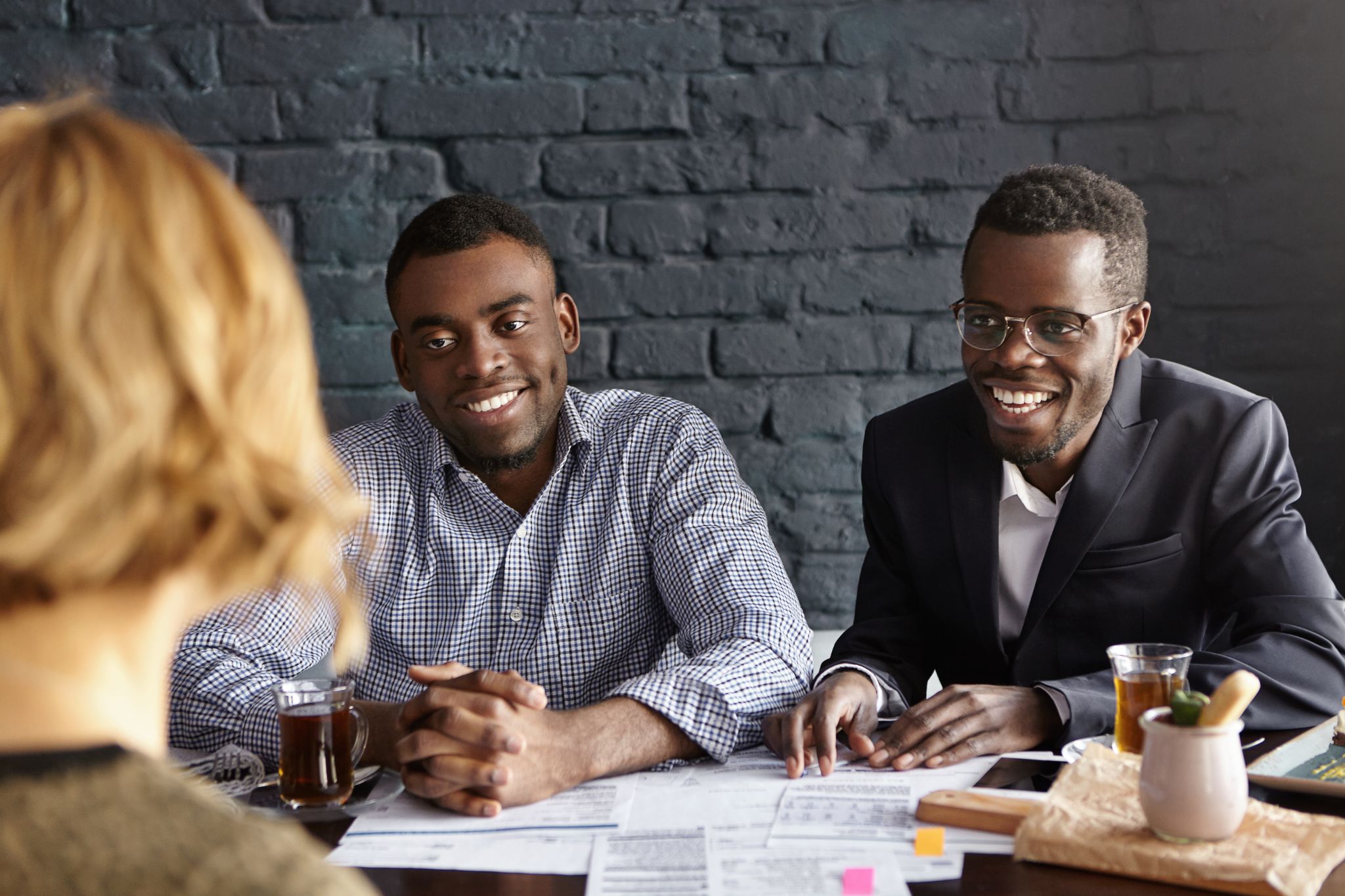 Próximo trimestre
Lorem ipsum
dolor sit amet
consectetuer
adipiscing elit
sed diam nonummy
nibh euismod tincidunt
Insira seu logo aqui
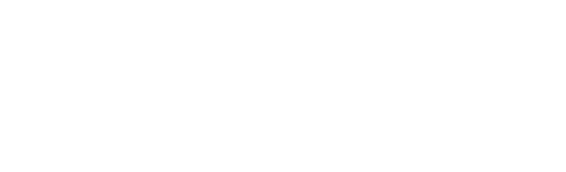 Nós somos uma HR tech, com soluções voltadas para otimização
de tempo e custos das empresas. Nascemos há alguns anos, com
o objetivo de trazer alta tecnologia para o setor de RH, de forma
acessível e prática.

Desde então temos trabalhado fortemente para que nossos
produtos evoluam com os nossos clientes, pois entendemos que
diminuindo o tempo gasto com rotinas operacionais, as empresas têm
mais tempo para as pessoas.

Atualmente nossas soluções abrangem admissão digital, férias e
departamento pessoal, onde você pode gerir todo seu time em um
sistema em nuvem.
Materiais Relevantes
Separamos alguns materiais para te ajudar ainda mais nesse processo. Confira, são todos gratuitos! 💜

[KIT] Faça seu Recrutamento Decolar 

[Ebook] Conquiste Resultados na sua gestão de pessoas online 

[KIT] Avançado do RH Digital 

[Ebook] Dinâmicas para entrevistas online: 7 sugestões para o RH
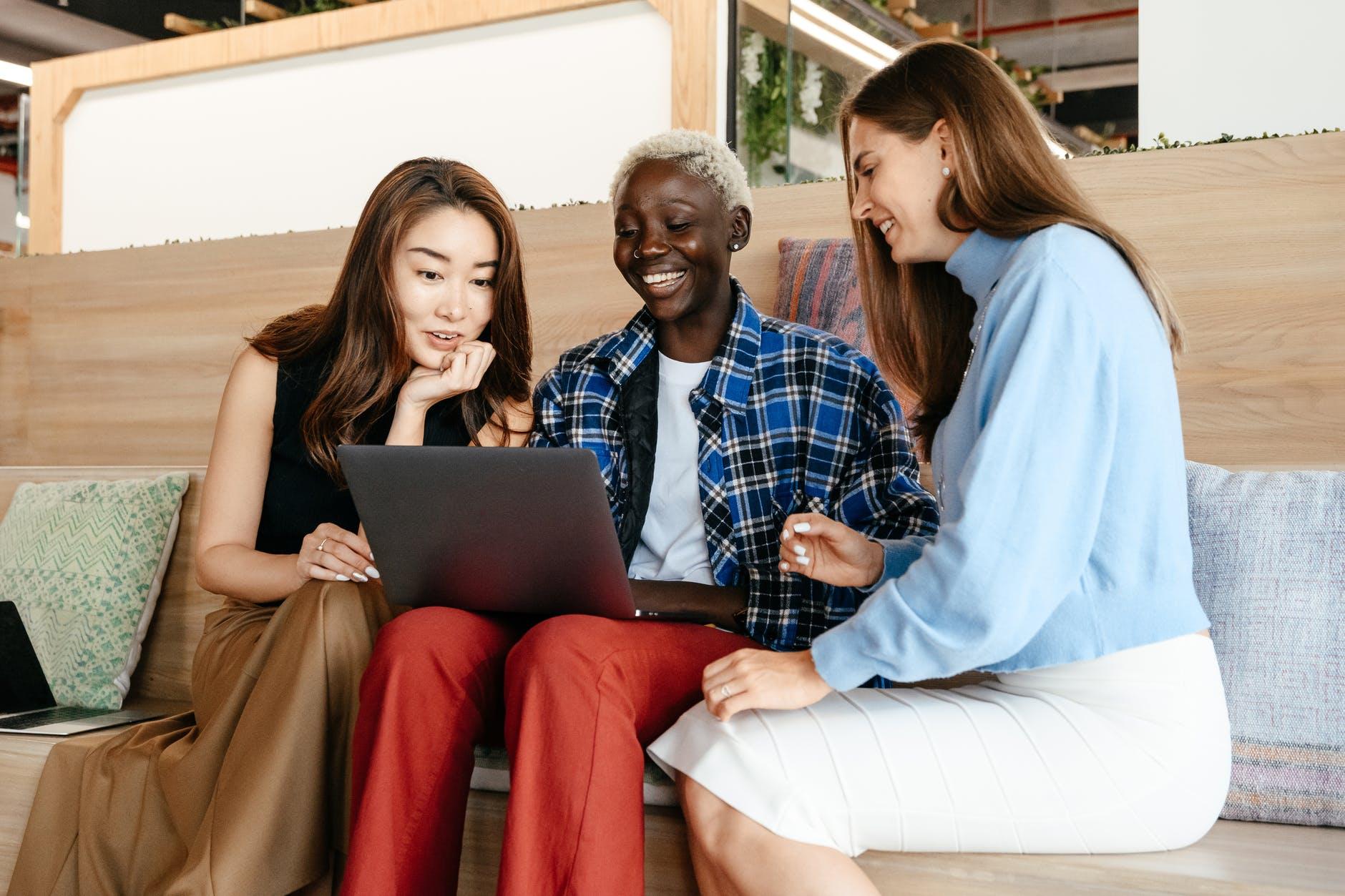 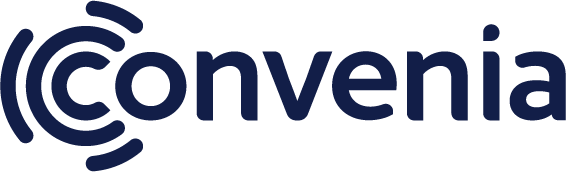